Information on a planned FAO TCPf project on 
aquatic genetic resources in Central and Eastern Europe
Peter Lengyel

Research Institute for Fisheries, Aquaculture and Irrigation,
Szarvas, Hungary
Importance of aquatic genetic resources
Basis for: 	aquaculture development, 
		selective breeding programmes
		restocking programmes, etc.

Increasing number of farmed fish strains and hybrids
Increasing number of genetic applications  for answering the growing demand for fish products


Increasing challenges for sustainable management of these resources
Challenges
Specialized breeding centres are available in several countries but not everywhere

Evaluation of the potential and risks associated with existing and new genetic resources  is an important task

A coordinated approach to develop, disseminate and study improved strains for the region could solve many of the actual disparities, but it requires  assessment of the availableresources, better information collection and improved efficiency, which is unavailable on the level of individual countries


Need for a regional approach
Background
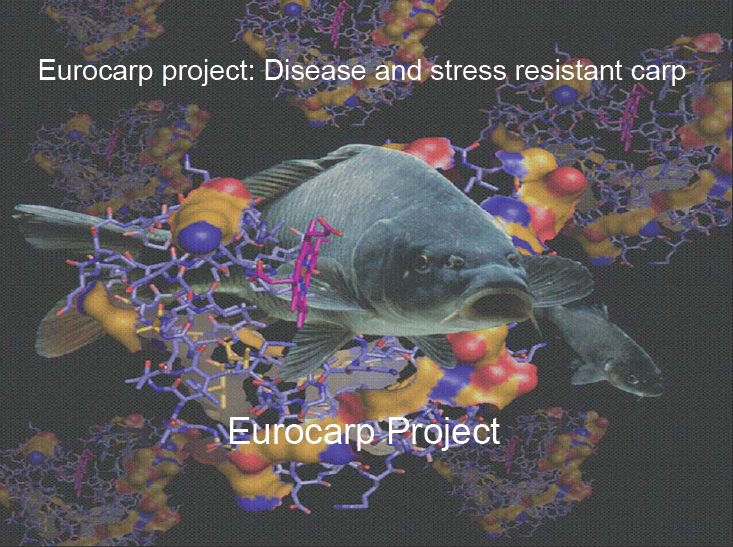 2006-2008-…
Background
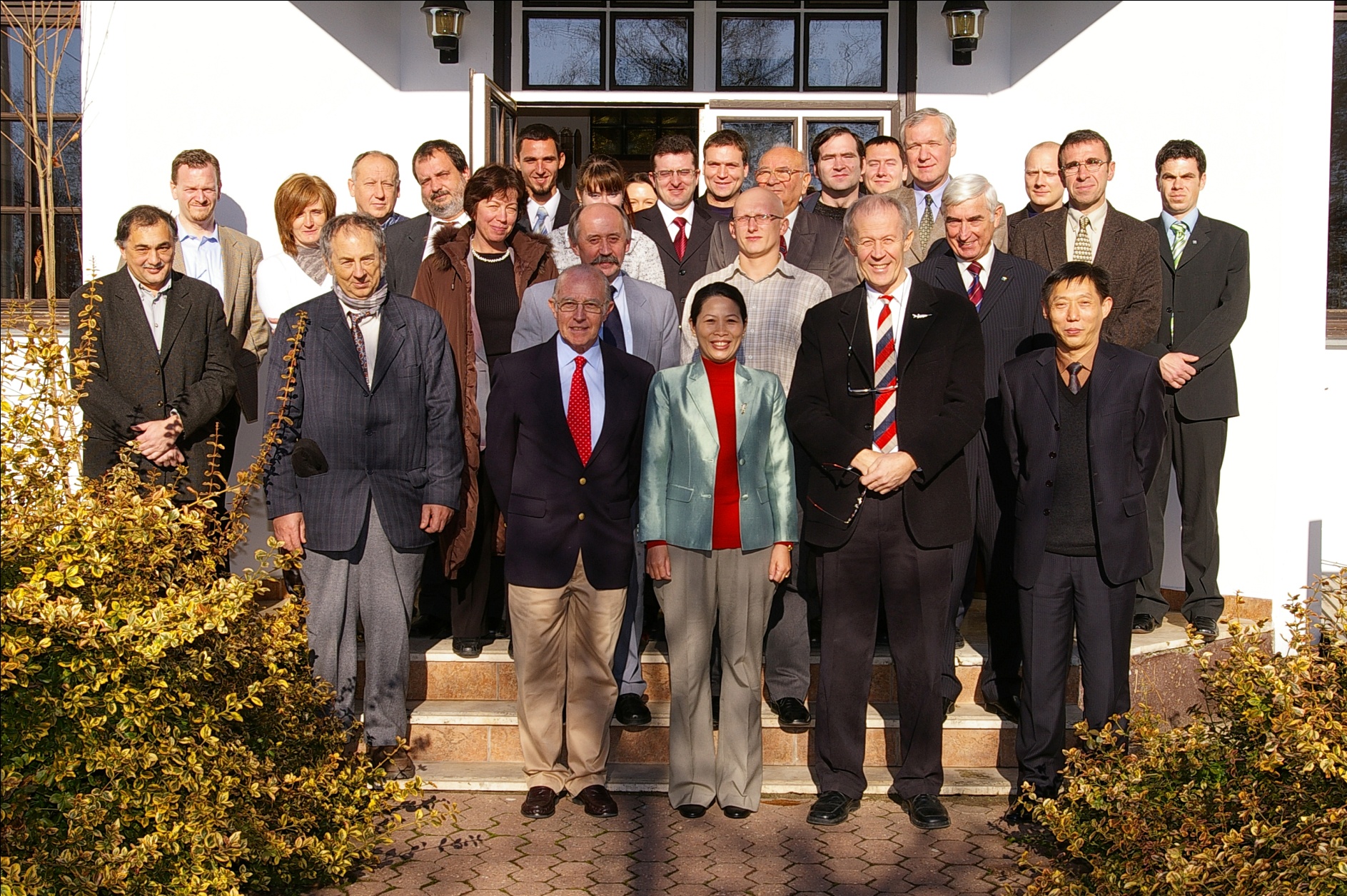 FVM/HAKI-CGIAR/WFC Workshop on Characterization and Conservation of Common Carp Genetic Resources, 2007, Szarvas
Background
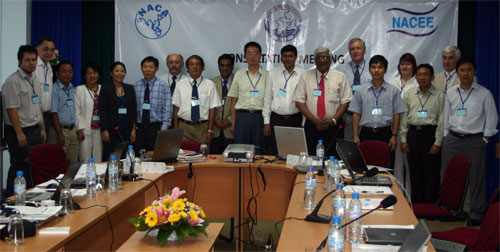 NACA-NACEE consortium on freshwater finfish genetics and breeding, 2008, Ho Chi Minh City
Background
NACA: work on genetic resources of major carps in Asia
     - expansion to the NACEE region proposed

NACEE: initiation of an FAO TCPf  project on aquatic genetic resources  in Central and Eastern Europe
FAO Technical Cooperation Programme (TCP)
Aim: providing FAO technical expertise to Member countries through targeted, short-term, catalytic projects 

These projects address technical problems in the field of agriculture, fisheries, forestry and rural livelihood that prevent Member countries, either individually or collectively, from implementing their development programmes

TCP projects should produce tangible and immediate results in a cost-effective manner. They support improved food security and poverty alleviation, and should catalyse long-term development changes.
TCP Facility (TCPf)
Aim: to respond to government requests for urgent small-scale technical assistance activities  

Umbrella project addressing multiple requests for specific and very short-term assistance in a technical area

Objectives: 	rapidly solving a specific technical problem for 		which the expertise may not be immediately 			available within government services;

		formulating project proposals or documents for 		submission to potential funding sources, 			including TCP ;

		preparing background documents, or carrying 		out small sector- and subsector-related studies 		or assessments.
TCP Facility (TCPf)
There can be only one TCPf project  per country/region/subregion and per biennium

Maximum funding: 200,000 USD/biennium
TCPf project: “Responsible use and development of aquatic genetic resources in the Central and Eastern European and the Caucasus Region: status and needs for capacity development”
Duration: 2 years
Participants: countries of  NACEE and the Caucasus region
Objectives :	To assess the use and development of aquatic 			genetic resources in Central and Eastern Europe 
		To develop a country-wise sub-regional 			inventory for currently or potentially used 			aquatic genetic resources
		To identify the status and needs for capacity 			development regarding the management of 			aquatic genetic resources in Central and 			Eastern Europe.
Output: outline of a comprehensive regional project
TCPf project: “Responsible use and development of aquatic genetic resources in the Central and Eastern European and the Caucasus Region: status and needs for capacity development”
Official request forthe project should be received from the line ministries/responsible agencies of at least three countries

Contacted: 	Albania, Belarus, Moldova, Ukraine
		Armenia, Georgia

To the moment, request received only from Moldova, efforts are made to speed up the process
Thank you for your attention